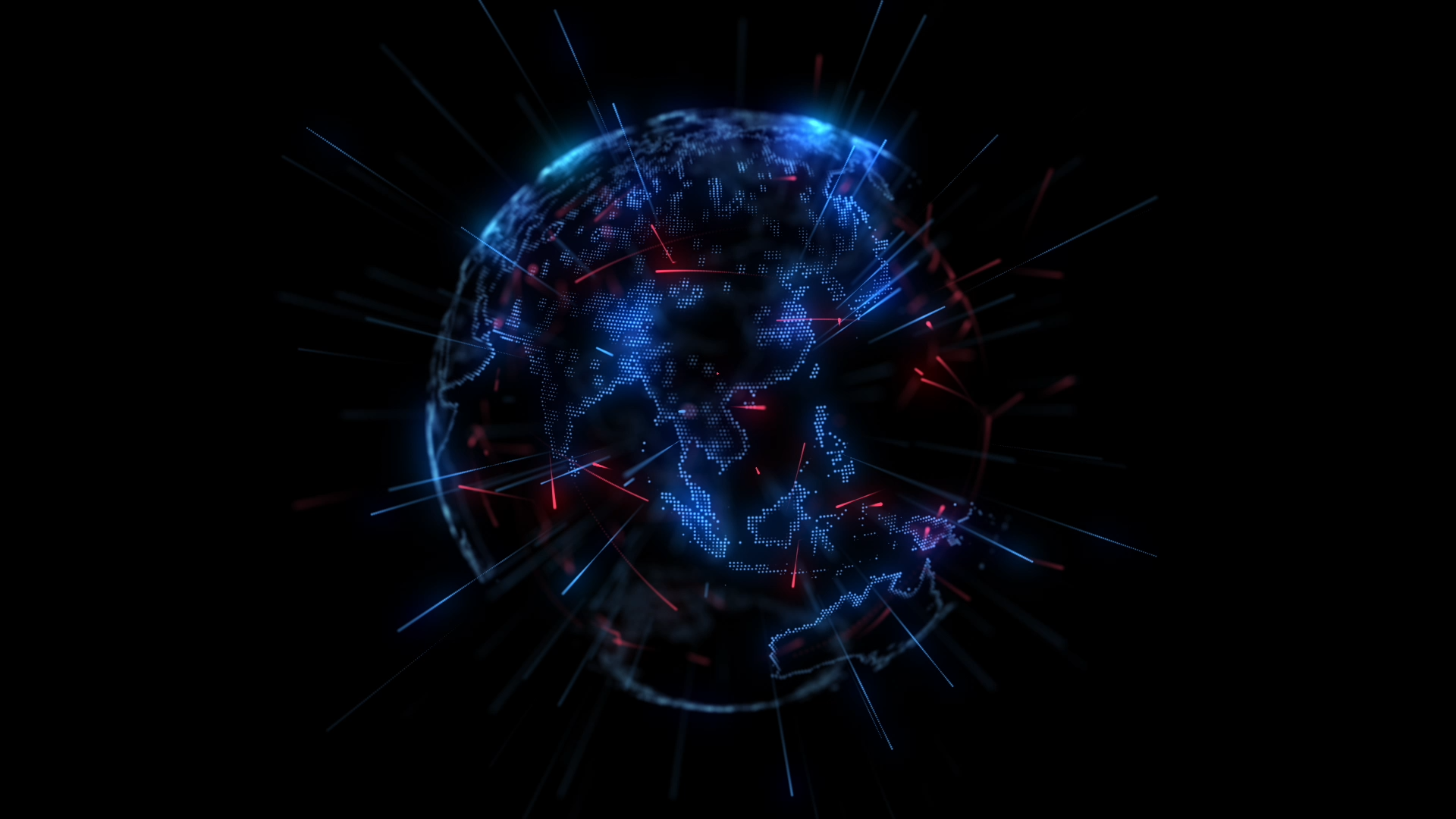 新
革
下
变
时
代
企
挑
来
展
发
未
遇
业
机
的
战
与
OPPORTUNITIES AND CHALLENGES FOR THE FUTURE DEVELOPMENT OF ENTERPRISES IN THE NEW ERA CHANGE
By Yushen
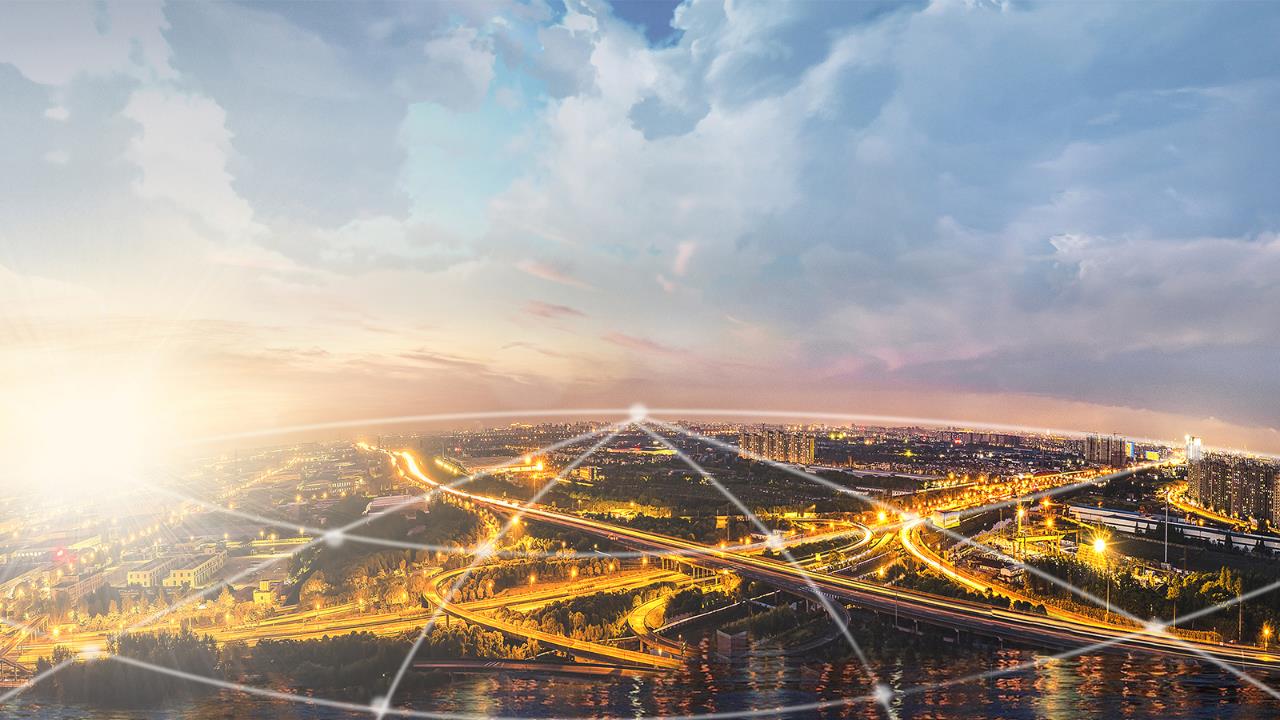 会
主
题
议
当
来
突
未
势
势
壁
THEME OF THE MEETING
局
垒
破
趋
下
FUTURE TRENDS
FUTURE TRENDS
02
01
03
THE CURRENT SITUATION
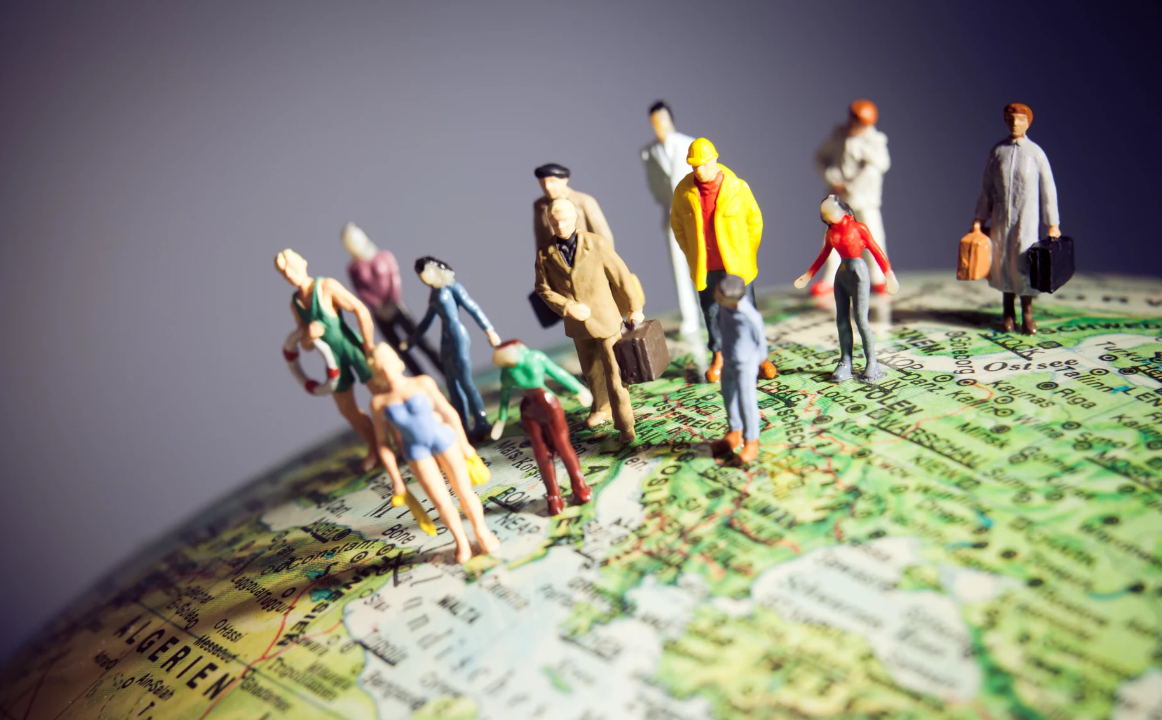 当
势
局
下
THE CURRENT SITUATION
贸易战下的新的世界格局
NEW WORLD PATTERN UNDER TRADE WAR
当下局势
YOUR LOGO
Enterprise  Profile
以教育培训为入口
打造“教育培训+金融服务”为核心的企业家综合服务平台
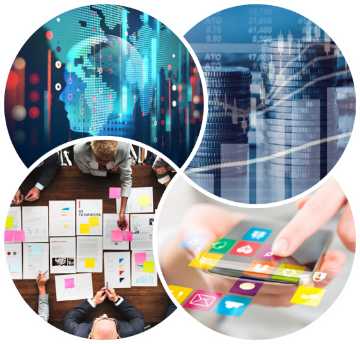 汇聚政商学界十大领域顶级智力资源
企业大咖、各界上榜企业家
专家学者、咨询培训师云集
拥有家族办公室，
提供上市培育辅导、基金湾
           等投融资服务
智库运营
平台
金融服务
平台
并购全球优质项目对接中国市场
为中国企业家构建一个
 “共创、共享、共赢”的商业生态圈
整合世界顶级机构
    和媒体资源专注提升企业品牌价值和资本价值
项目对接
平台
媒体传播
平台
中国企业家生成与发展历程
YOUR LOGO
the emergence and development of entrepreneur in China
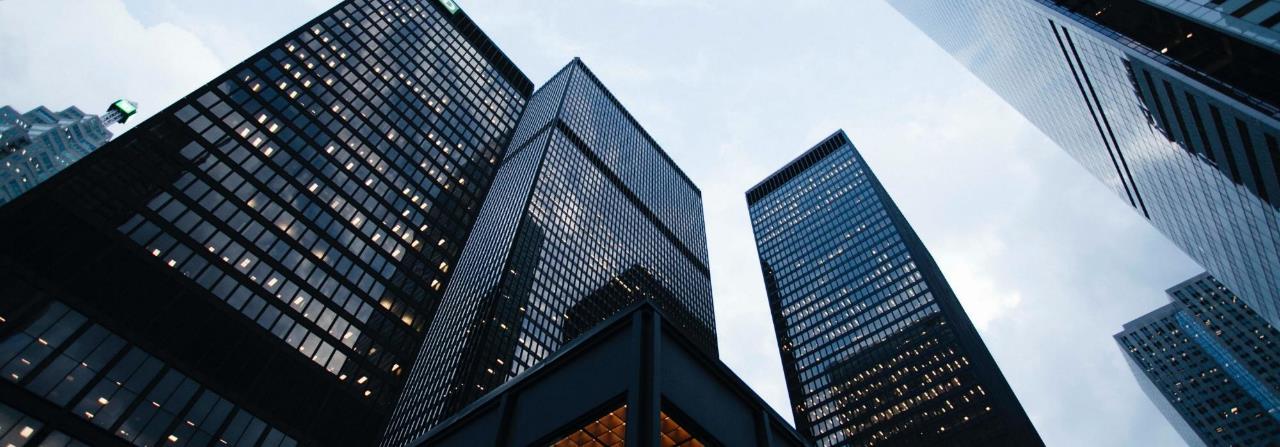 改革开放以来
1992年之前
创业的企业家
1992年之后
发展起来的企业家
企业产权制度清晰
21世纪前后
互联网信息化时代
发展起来的企业家
“大众创业，万众创新” 
背景下
智能时代成长的企业家
第五代企业家
时代背景？
成长历程？
群体特点？
必备素质？
发展趋势？
谁能成为标杆？
1978年后
1992年
2000年前后
2015年前后
第一代企业家
第二代企业家
第三代企业家
第四代企业家
市场经济拓荒者
体制内转型经商
互联网弄潮儿
创新创业先锋
标志性企业家
柳传志、年广久等
标志性企业家
冯仑、田源等
标志性企业家
马化腾、李彦宏等
标志性企业家
王兴、张一鸣等
中国企业家生成与发展历程
YOUR LOGO
the emergence and development of entrepreneur in China
为什么家族富不过三代，不能可持续发展？
首创“五新传帮带”师徒制模式
WHY
为什么
HOW
怎么做
创意文档企业家突破创新综合服务领导品牌
WHAT
做什么
Simon sinek's Golden Circle
黄金圈理论
西蒙•斯涅克著
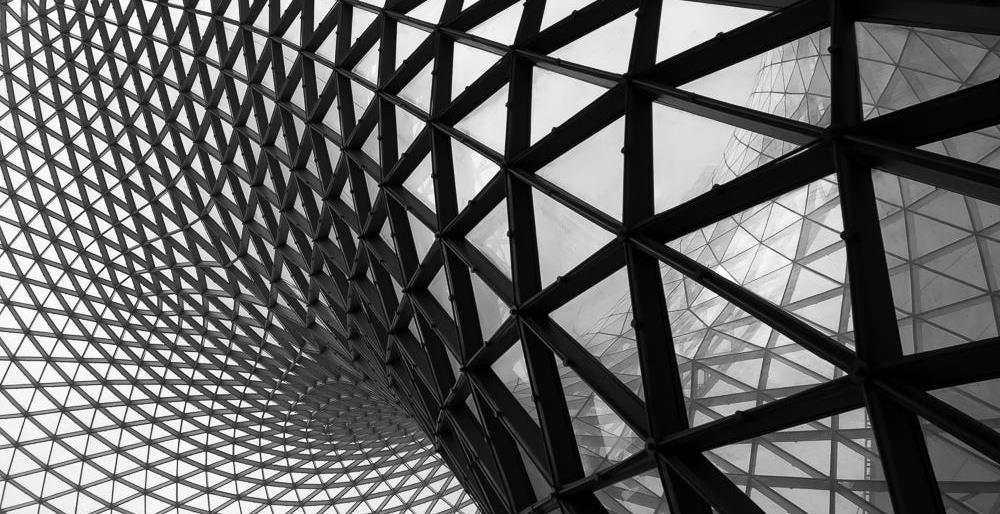 来
势
未
趋
FUTURE TRENDS
未来中国支柱产业的发展领域
FUTURE DEVELOPMENT OF CHINA'S PILLAR INDUSTRY
创意文档教育合伙模式
YOUR LOGO
Partnering
01
02
03
01
02
03
04
05
内部合伙
价值蓝图
外部合伙
事业合伙人
技术合伙人
创始合伙人
平台合伙人
资本合伙人
资源合伙人
业务合伙人
产业合伙人
平台
产业
事业
外延整合
内生基因
业务
产品驱动的创新型服务平台
YOUR LOGO
Product-driven Innovative Service Platform
产品：爆品/解决方案
市场：创新的引流模式
流程：赋能/用户需求导向
组织：合伙人/项目导向
盈利：多维/强价值导向
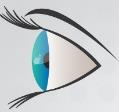 以创造价值为核心
以用户为中心
企业内部创新
产品
盈利
组织
市场
流程
合伙人投资入股流程
YOUR LOGO
Partner investment process
01
02
04
03
05
06
了解合伙入股情况
确认投资入股
签署投资入股协议
工商注册成为
贰号合伙企业合伙人
打款到指定专用账户
贰号合伙企业入股到
创意文档教育
正式成为上市主体股东
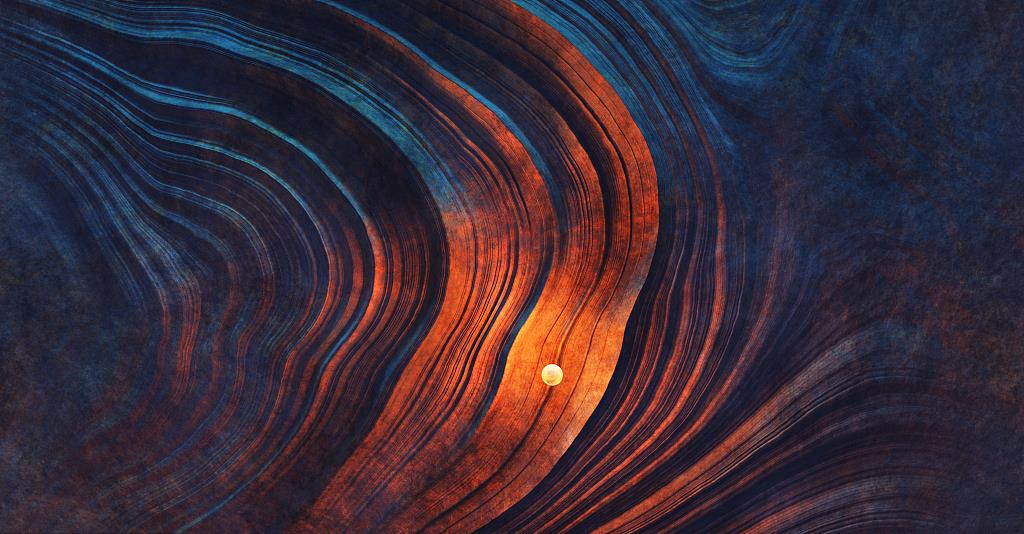 突
垒
壁
破
FUTURE TRENDS
减税和虚实经济划分
TAX REDUCTION AND ACTUAL ECONOMIC DIVISION
平台产业规划
YOUR LOGO
Platform industry planning
资本收益
股权价值
股权投资
并购整合
资本运营
……
利 润
平台收益
新生代-新设计学堂
新生代-新运营学堂
新生代-新领袖学堂
……
项目收益
落地辅导
深度咨询
资产配置
金融平台
……
阶段1 教育核心业务
阶段3 资本运营业务
阶段2平台增长业务
业务发展
产业链
业务链
产品链
减税和虚实经济划分的社会价值
YOUR LOGO
The social value of the new generation of entrepreneurs
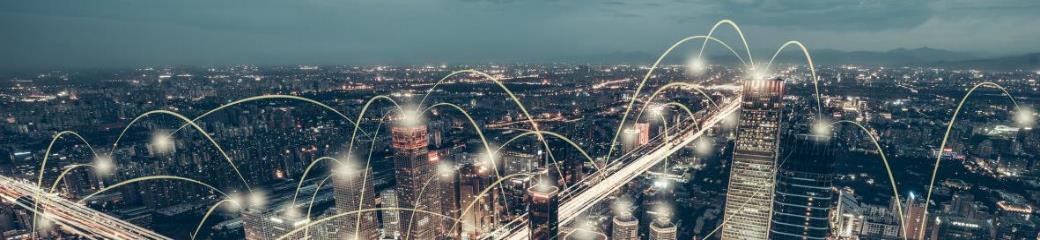 2018年是中国改革开放40周年，在改革开放大环境中成长起来的80后、90后，甚至00后，已经或正在成为中国传承与创新的中坚力量。
新生代企业家，是肩负新时期中华民族伟大复兴承上启下的关键群体，既要承接改革开放40年的成果与问题，又要继往开来，肩负祖国未来经济发展和社会进步的重任，是中国商业文明承启的新兴力量。
新生代企业家教育培训市场的潜力与前景
YOUR LOGO
The potential and prospects of the new generation entrepreneur education and training market
美国高盛
第一财经
艾瑞咨询
梁信军
中国产业调研网
2015年之前投资市场做企业级市场生意投资额只在2%，可是2015年达到20%多，不出意外2020年会有40%到50%资金流入做企业级市场的机构
美国企业级服务领域市值百亿美金以上企业已超过10家，市值十亿美金以上企业已超过100家，以Salesforce、Linkedin为代表的企业年增长率均在30%以上。
到2020年，企业级服务市场规模或将达到上万亿元。
中国企业级市场将很快出现市值十亿美金以上的独角兽，未来中国企业级市场将出现市值一百亿美金以上的超级独角兽。
2018年中国教育培训产业的市场规模将达到2万亿。其中，市场化运作的培训市场规模约为9000亿元，行业保持着30%以上的高增长。
从国际到国内，企业级市场都呈现出市场总量大，发展趋势猛、增长后劲强的态势
新生代企业家教育培训市场作为企业级市场的重点垂直领域
同样具有市场总量大，发展趋势猛、增长后劲强的特点。
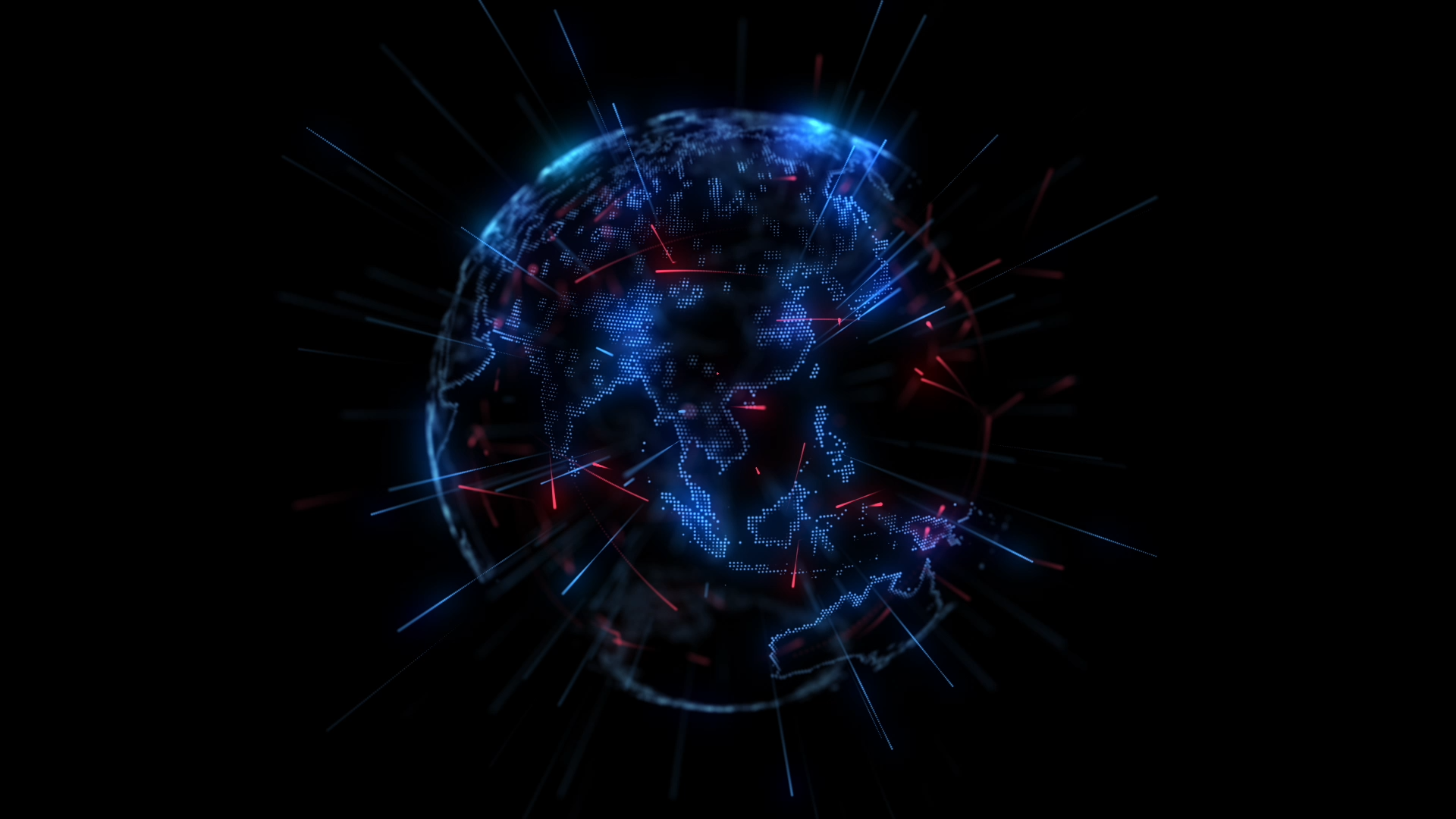 观
谢
阅
谢
THANK YOU FOR READING
By Yushen